Common Pediatric Hip Problem
Dr. Abdulmonem Alsiddiky, MD, SSCO
Associate professor & consultant 
Pediatric Orthopedic & Spinal Deformities
Common Pediatric Hip problems:

DDH developmental dysplasia of the hip

SCFE slipped capital femoral epiphysis 

Perthes
Normal pelvis
adult
child
CHILD
ADULT
Normal pelvis
adult
child
Normal pelvis
adult
child
Normal pelvis
adult
child
DDH or CDHNomenclature
CDH : Congenital Dislocation of the Hip
DDH : Developmental Dysplasia of the Hip
DDH
Normal hip                      Dislocated hip
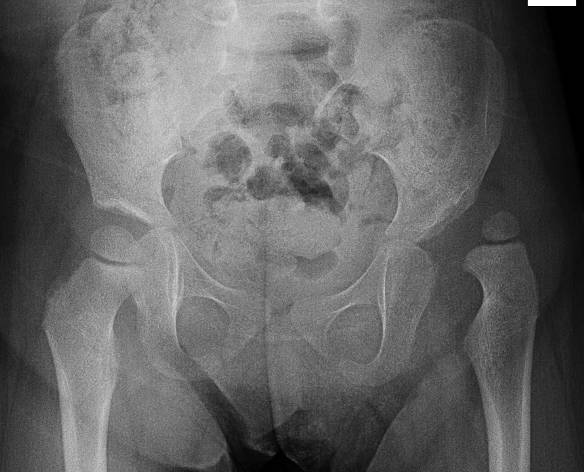 DDH
Normal hip                      Dislocated hip
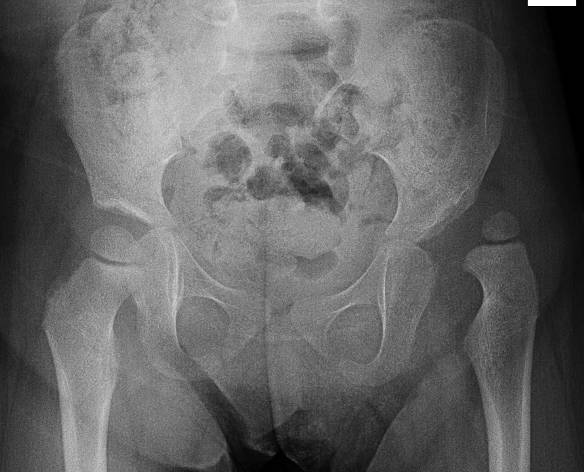 Patterns of disease
Dislocated 
Dislocatable
Sublaxated 
Acetabular dysplasia
Radiology
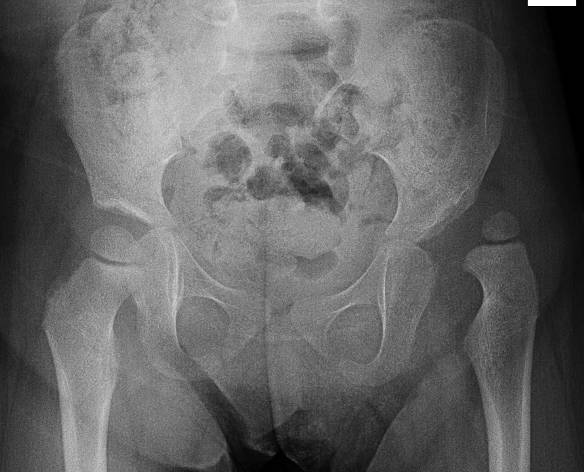 After 6 months: reliable
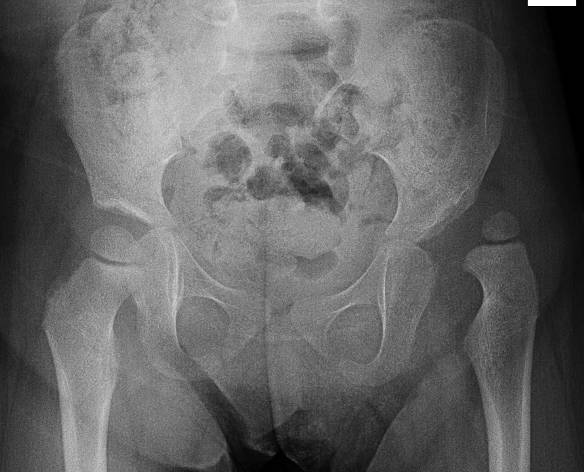 Causes (multi factorial)
Unknown
Hormonal 
Relaxin, oxytocin 
Familial 
Lig.laxity diseases
Genetics
Female 4 X male --- twins  40%
Mechanical 
Pre natal
Post natal
Mechanical causes
Pre natal
Breach  , oligohydrominus , primigravida , twins
(torticollis , metatarsus adductus )

Post natal
Swaddling , strapping
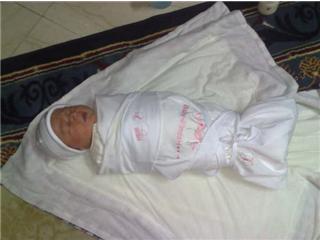 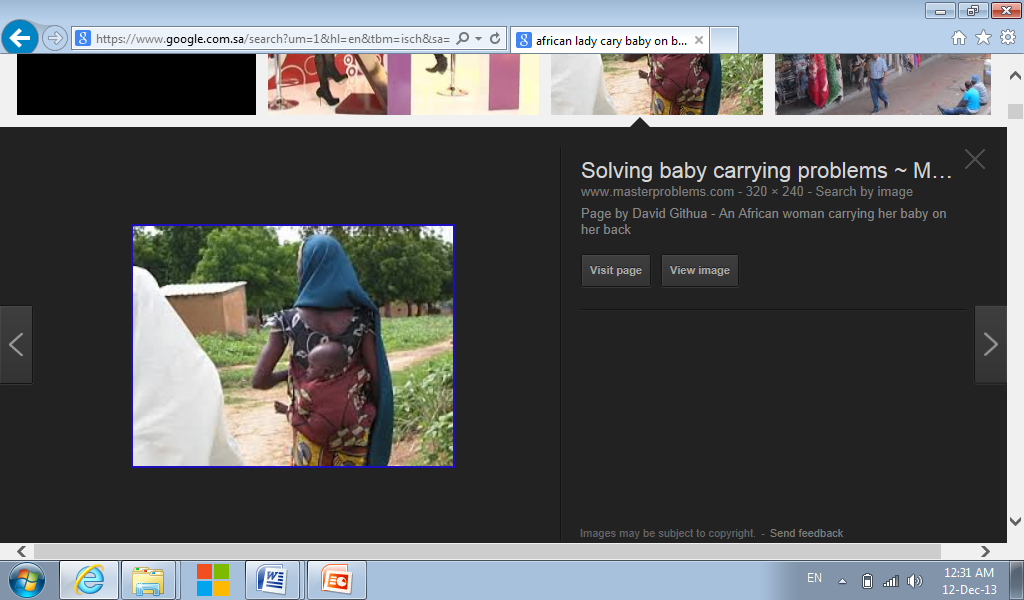 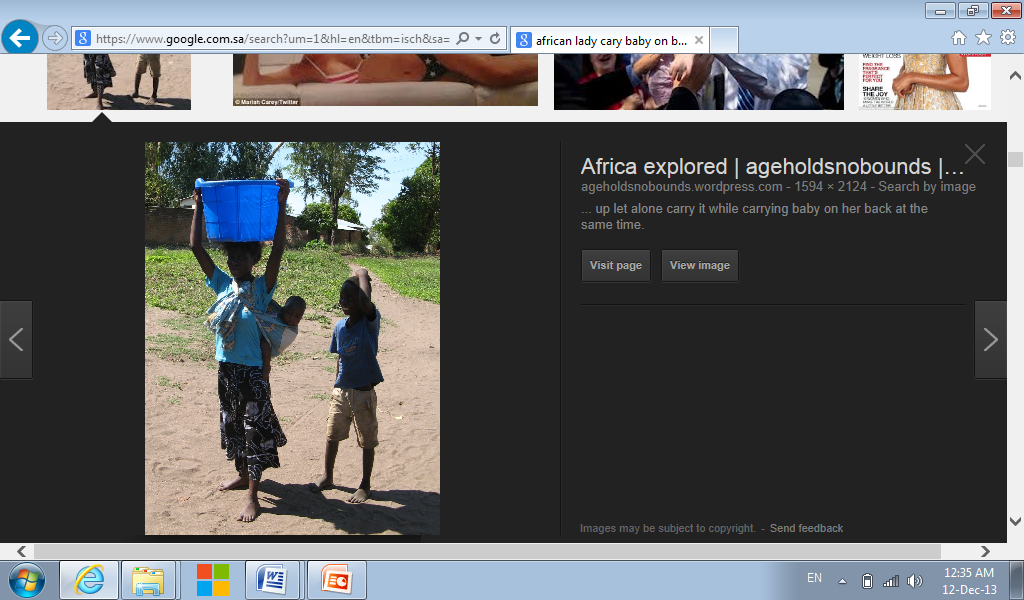 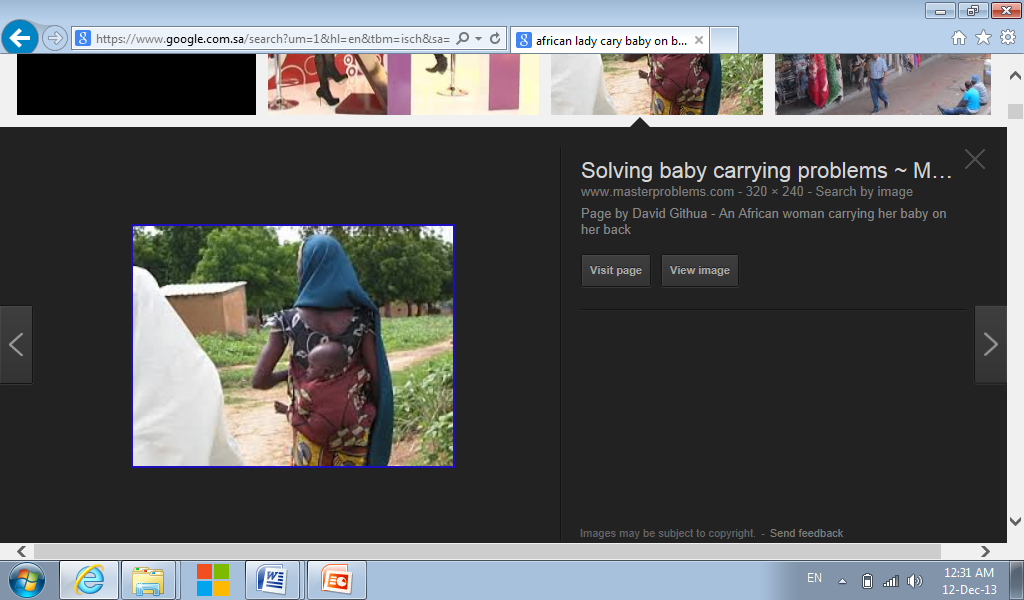 Infants at risk          who?
Positive family history: 10X
A baby girl:    4-6 X
Breach presentation: 5-10 X
Torticollis: CDH in 10-20% of cases
Foot deformities:
Calcaneo-valgus and metatarsus adductus
Knee deformities:
hyperextension and dislocation
Infants at risk
When risk factors are present

The infant should be reviewed 
Clinically
radiologically
Clinical examination
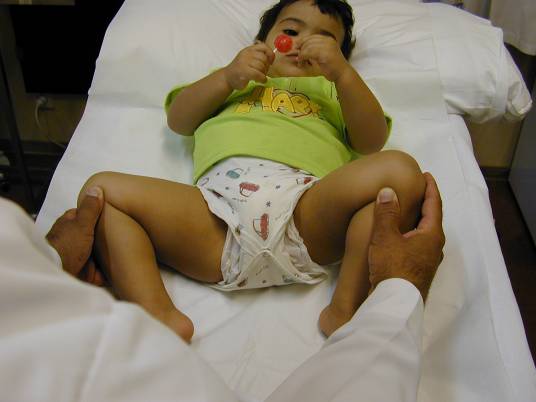 The infant should be
 quiet
comfortable
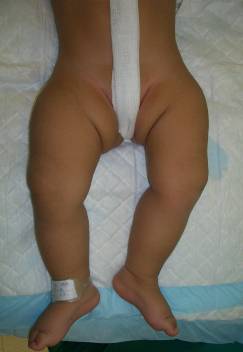 Look:
External rotation
Lateralized contour
Shortening
Asymmetrical skin folds
Anterior – posterior
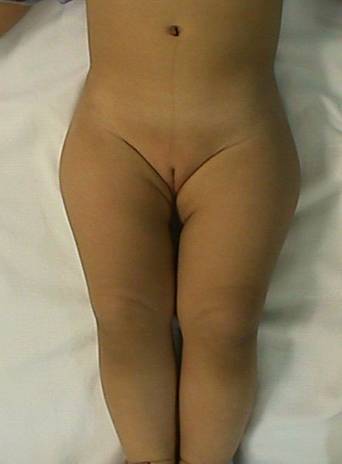 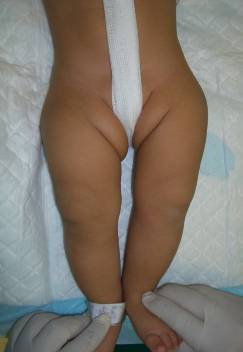 Move
Limited abduction
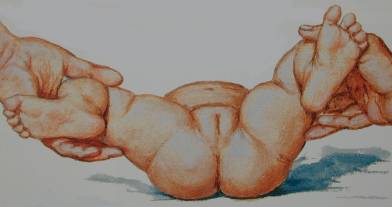 Special test
Galiazzi
Ortolani , Barlow test
Trendelenburgh sign
Limping  ( waddling gait  if  bilateral)
Special test
Galiazzi test
Special test
Ortolani test
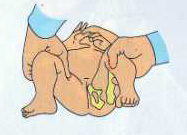 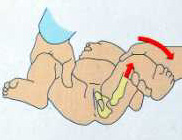 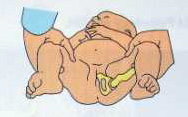 Special test
Barlow  test
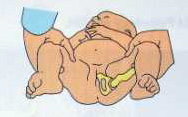 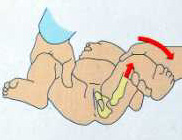 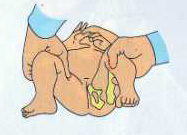 Special test
Trendelenburgh sign
Investigations
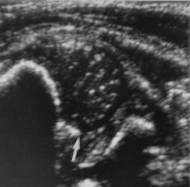 0-3 months      U/S


> 3months X-ray pelvis 
            AP + abduction
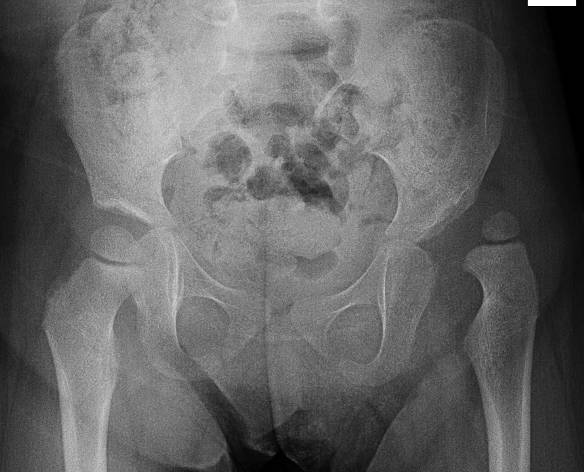 Radiology
After 6 months: reliable
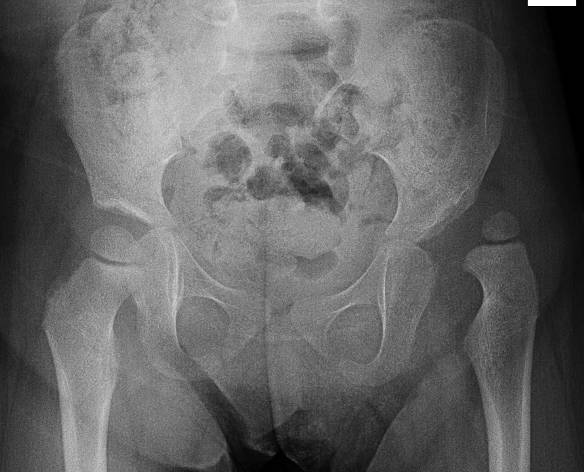 Radiology
After 6 months: reliable
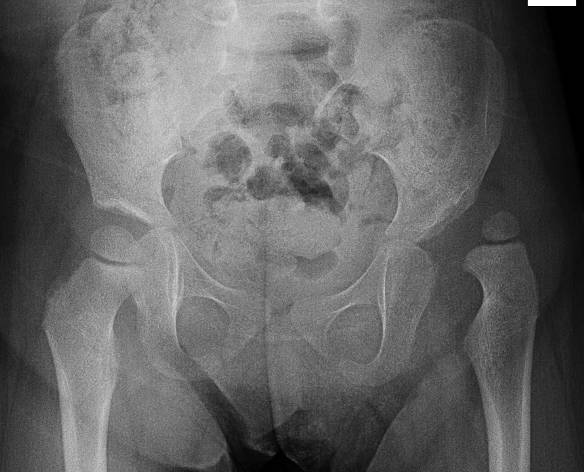 Radiology
After 6 months: reliable
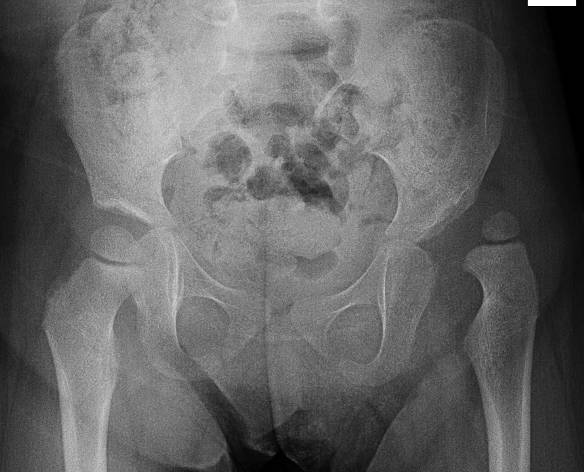 Treatment - Aims
Obtain concentric reduction  REDUCE
Maintain concentric reduction  STABELIZE
In a non-traumatic fashion  SAFELY
Without disrupting the blood supply to femoral head

Way:
Refer to pediatric orthopedic clinic
Treatment
Method depends on age
The earlier started, the easier and better the results 
Should be detected EARLY
Could be surgical or non surgical

If not treated : OA. Stiffness. Pain. Limping. Spine problems . Difficult life
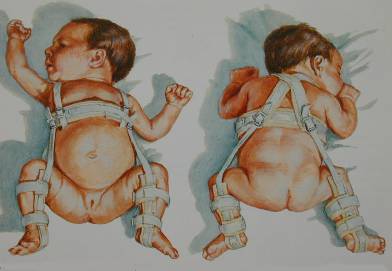 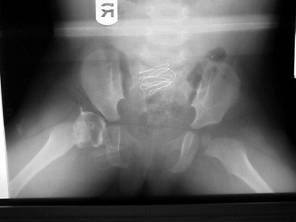 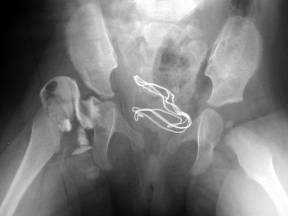 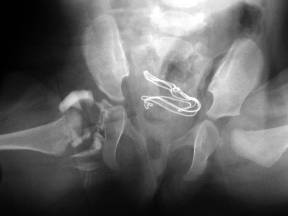 Treatment
Birth – 6m
Reduce + maintain with Pavlik harness or hip spica (H.S)
6-12 m:
GA + Closed reduction + maintain with hip spica ?? Open ??
12 - 18 m:
GA + Open reduction + maintain with hip spica 
18 – 24 m:
GA + Open reduction + Acetabuloplasty + maintain with hip spica 
2-8 years:
GA + Open reduction + Acetabuloplasty + femoral shortening + H.S
Above 8 years:
GA +Open reduction + Acetabuloplasty (advanced) + femoral shortening + H.S
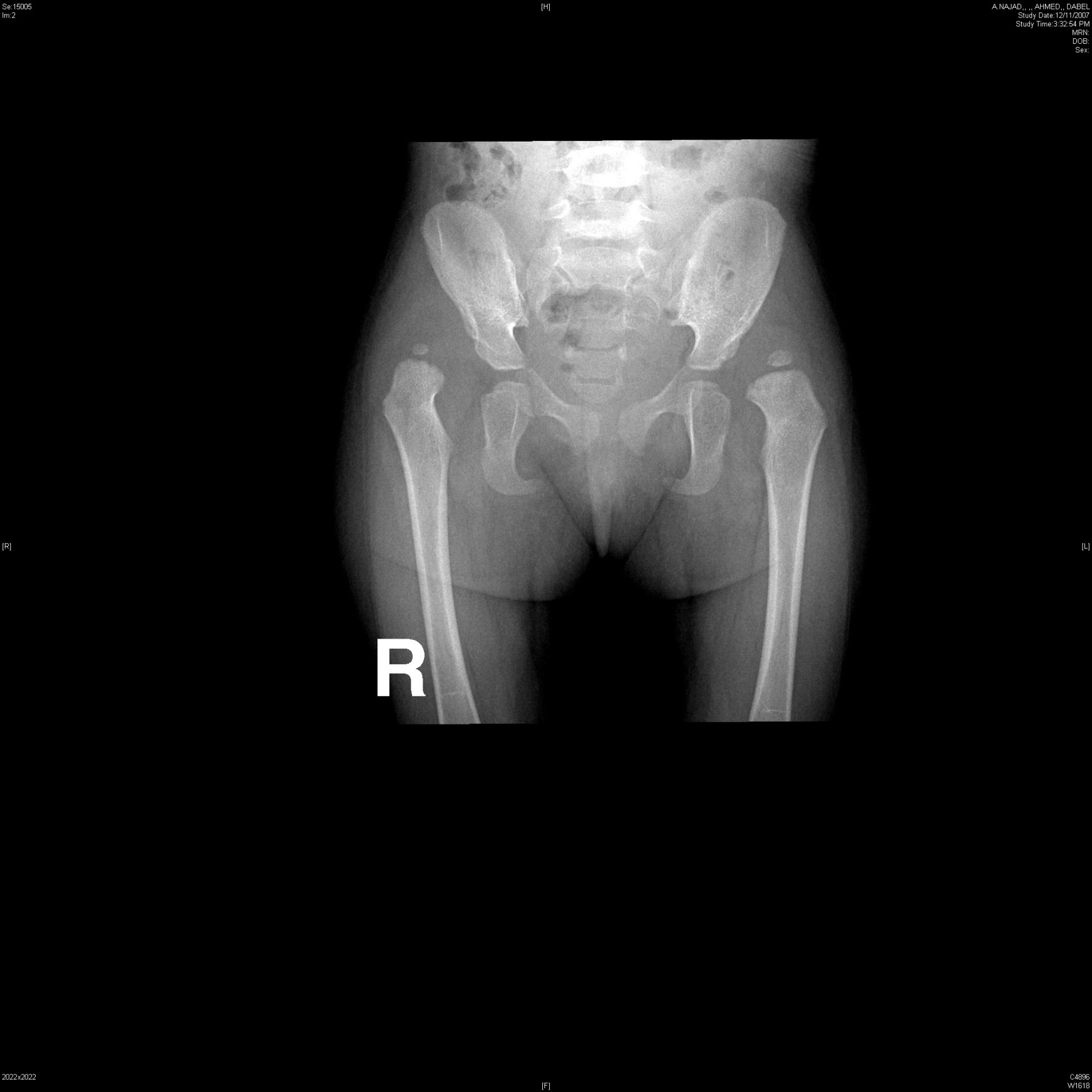 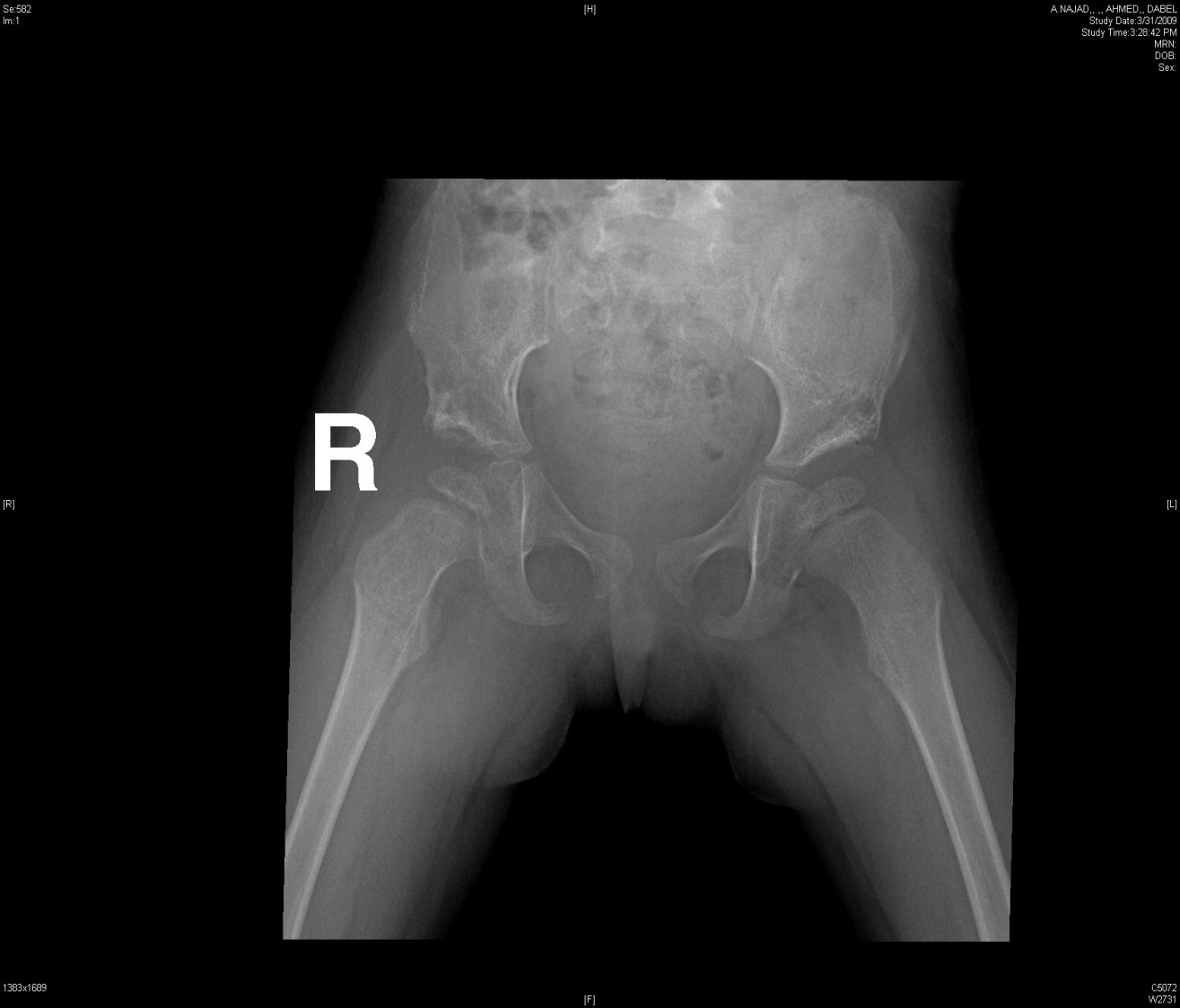 Late complications if not treated:
Severe pain 
Early arthritis 
LLD leg length discrepancy 
Pelvic inequality
Early Lumbar spine degeneration
SCFEslipped capital femoral epiphysis
SCFE:
Slipped Capital Femoral Epiphysis
		Where  at level of growth plate 			
		Why  	? Hormonal
				? Metabolic
				? Mechanical, obesity
				? Trauma	
				? Unknown
SCFE:
Typical :
		>  8-12
		>   in males
		>   in obese
		>   in black
		>   if other side affected
 History:
		>  Hip pain / ? knee pain (only)
		>  Minor trauma
		>  no trauma
		>  Limping (painful)
On Examination:
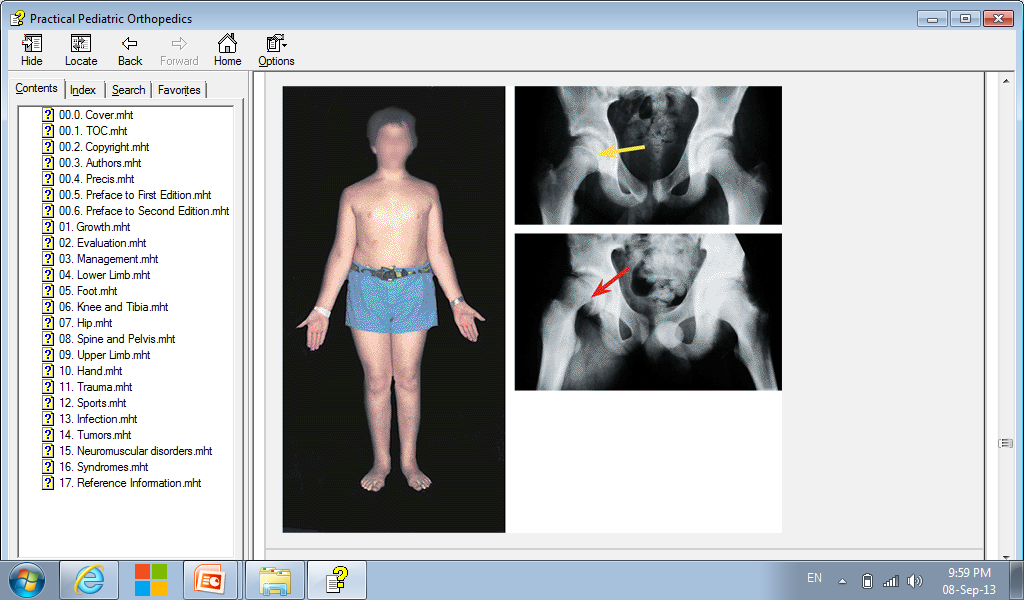 Hip in ER (external rotation)
  IR (internal rotation)
   Abduction
 Usually painful ROM
 Limping (painful)
Ix:
X-ray 
	.  Pelvis – slippage positive or
                      growth plate space
                             [pre slip phase]
	.  Knee
If not clear but still doubtful MRI can help
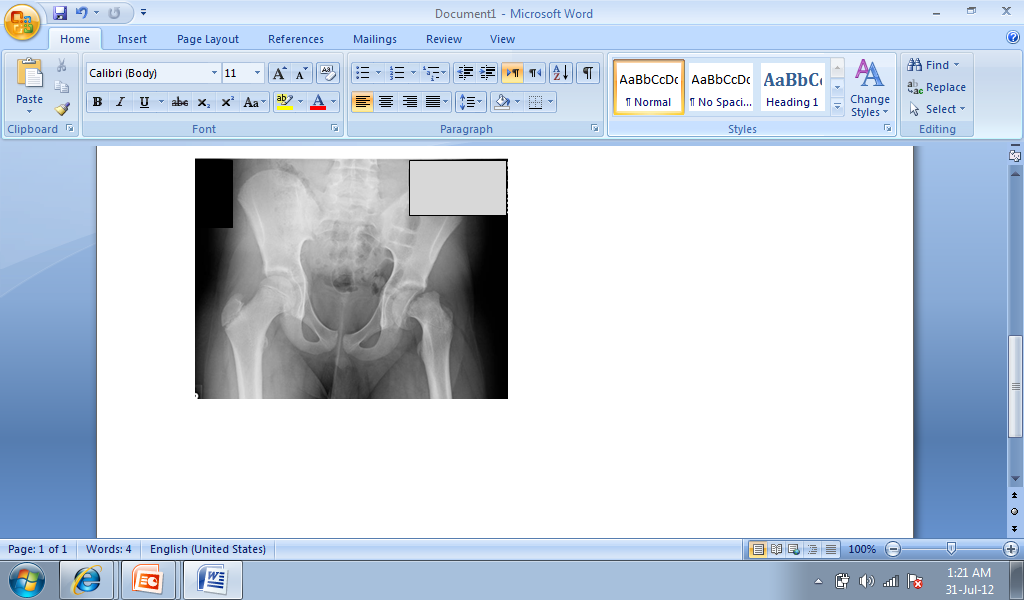 Treatment:
Refer to orthopedic as emergency case

What they will do?
In situ pinning – to prevent further damage to the vascularity
Protected weight bearing for 3-4 weeks then full weight bearing
No sport for 6 months
Late complications :
FAI ( femoral Acetabular Impingement) 
Early arthritis 
LLD leg length discrepancy 
Pelvic inequality
Early Lumbar spine degeneration
Perthes Disease:

  Legg-Calvé-Perthes Disease
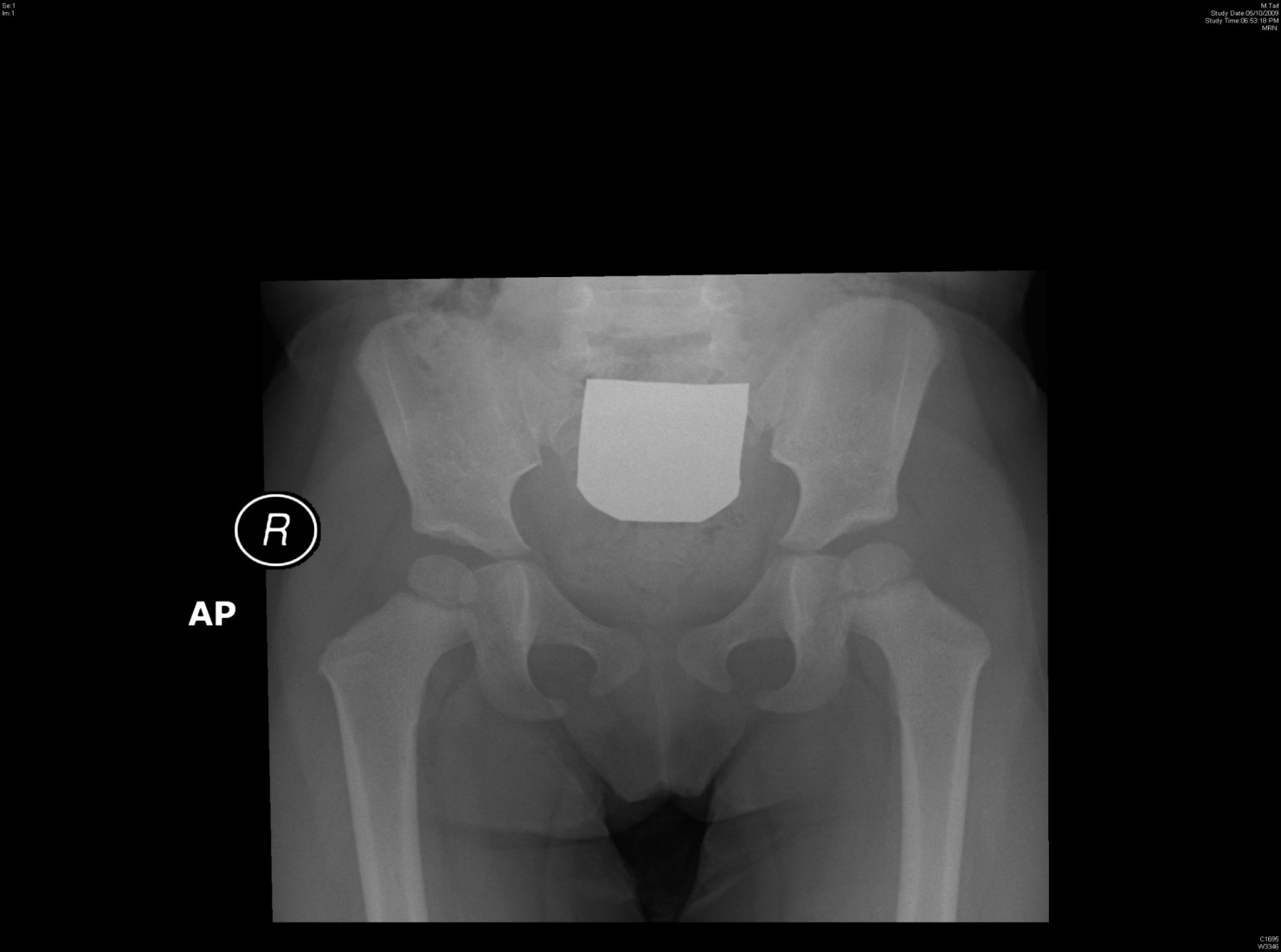 Perthes Disease:
Where:	at the level of head of femur
Why:       vascularity of head of femur
		           (avascular necrosis)
	
Cause  unknown

Typical :
       4-8 years
	  in males
	  in obese
Severity of the disease depends on :
         the amount of femoral head involvement
History:
Hip pain or knee pain
Minor trauma or no trauma
Painful limping
On Examination:
 Abduction
 IR (internal rotation)
Usually painful range of motion    
Limping (painful)
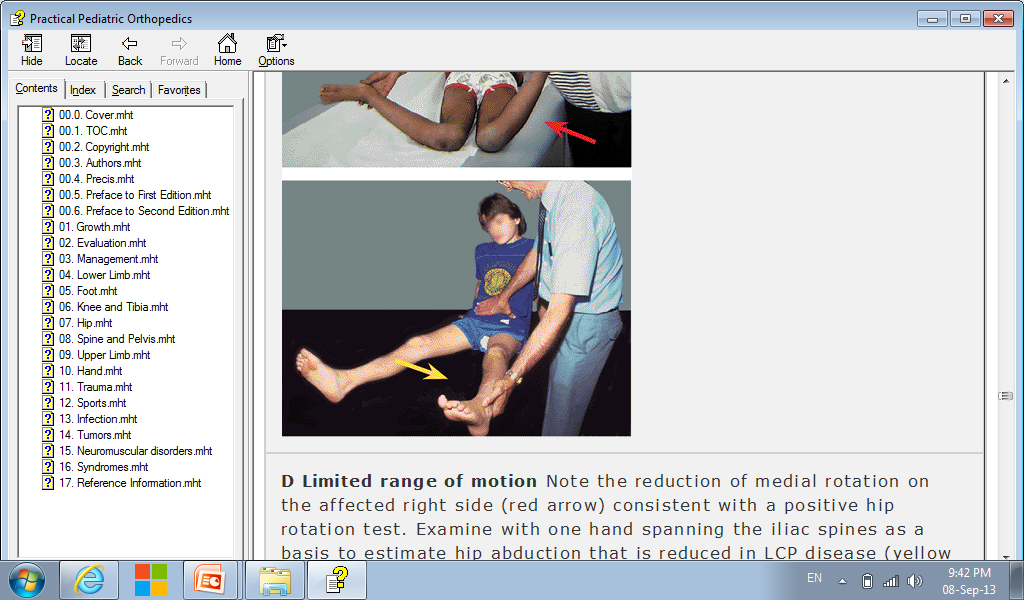 Ix:
X-ray: - knee
             - Pelvis   head size
                             (irregular shape)

If early:
X-ray might not show anything
MRI can help
Treatment:
Very controversy
Refer to pediatric orthopedics as an urgent case
Guidelines of treatment:
		> Control pain
		> Maintain ROM
		> Hip containment
Late complications :
Early arthritis 
LLD leg length discrepancy 
Pelvic inequality
Early Lumbar spine degeneration
thanks